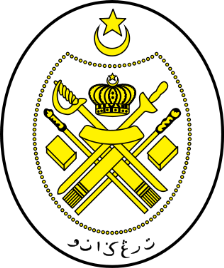 Jabatan Hal Ehwal Agama Terengganu
KHUTBAH MULTIMEDIA
Siri: 44 / 2022
BIJAKSANA 
MENGURUSKAN
 PERBEZAAN PANDANGAN
09 Rabiul Akhir  1444 bersamaan  04 November 2022
http://e-khutbah.terengganu.gov.my
Pujian Kepada Allah S.W.T.
الْحَمْدُ لِلَّهِ
Segala puji-pujian hanya bagi Allah S.W.T.
Syahadah
أَشْهَدُ أَنْ لاإِلهَ إِلا اللهُ وَحْدَهُ لا شَرِيْكَ لَهُ، وَأَشْهَدُ أَنَّ سَيِّدَنَا مُحَمَّدًا عَبْدُهُ وَرَسُوْلُهُ
Dan aku bersaksi  bahawa sesungguhnya tiada tuhan melainkan Allah yang tiada sekutu bagi-Nya

Dan aku bersaksi bahawa junjungan kami Nabi Muhammad SAW hamba-Nya dan rasul-Nya
Selawat Ke Atas Nabi Muhammad S.A.W
اللّهُمَّ صَلِّ وَسَلِّمْ عَلىَ سَيِّدِنَا مُحَمَّدٍ وَعَلَى آلِهِ وَصَحْبِهِ أَجْمَعِيْنَ ، وَمَنْ تَبِعَهُمْ بِإِحْسَانٍ إِلَى يَوْمِ الدِّيْنِ
Ya Allah, cucurilah rahmat dan  kesejahteraan ke atas junjungan kami Nabi Muhammad SAW dan ke atas keluarganya dan sahabatnya sekaliannya, dan orang-orang yang mengikut mereka dengan baik hingga ke hari Kiamat
Pesanan Takwa
أُوْصِيْكُمْ وَنَفْسِيْ بِتَقْوَى اللهِ،
 إِنَّ اللهَ يُحِبُّ الْمُتَّقِينَ.
Wahai hamba-hamba Allah! Saya berpesan kepada tuan-tuan dan juga diri sendiri supaya bertaqwa kepada Allah. Sedarilah, taqwa adalah sebaik-baik persiapan dan bekalan untuk dibawa bertemu Allah SWT pada hari akhirat nanti
Tajuk Khutbah Hari Ini :
“BIJAKSANA MENGURUSKAN PERBEZAAN PANDANGAN”
PESANAN  KHATIB
Mendengar khutbah adalah sebahagian kesempurnaan solat Jumaat itu sendiri
Sila beri tumpuan sebaik mungkin kepada khutbah yang disampaikan
Jangan leka dengan perkara lain
Perbezaan pendapat
Merupakan suatu lumrah dalam kehidupan manusia sejagat
Manusia tidak sentiasa berada pada satu garisan yang sama setiap masa
Keinginan
Kecenderungan
Pilihan
Sudut Pandang
Perbezaan pendapat bukanlah sesuatu yang tercela kerana ia adalah sunnatullah dalam ciptaan-Nya
Khilaf atau perbezaan pendapat
Berlaku dalam urusan hukum-hakam, terutama dalam isu cabang dalam agama
Lahirnya mazhab-mazhab fiqh dan terkumpulnya khazanah harta intelek milik umat Islam
Ini dapat dilihat dalam perbezaan pendapat antara ulama dalam memahami pelbagai isu dan masalah
Telah banyak memberi ruang kelegaan kepada umat manusia
Khalifah Umar Abdul Aziz berkata :
“Aku tidak suka jika para sahabat Rasulullah SAW tidak berselisih pandangan. Apabila mereka bersepakat pada satu pendapat, maka seseorang yang berbeza pendapat akan dihukum sesat. Adapun jika mereka berselisih, lalu ada yang mengambil pendapat ini dan yang lain mengambil pendapat berbeza, dalam perkara ini ada kelapangan.”
Imam Malik pernah berkata kepada Khalifah Harun Ar-Rasyid :
“Wahai Amirul Mukminin! Sesungguhnya perselisihan ulamak adalah rahmat Allah ke atas umat ini. Semua orang berpandukan dalil yang sahih pada pandangan masing-masing. Semua orang berada di atas hidayah dan semua mereka mencari keredhaan Allah SWT.”
ketika mazhabnya hendak diwajibkan ke atas rakyat
Perselisihan pandangan dikalangan para sahabat di zaman Rasulullah SAW
Rasulullah SAW menerima perbezaan pandangan ini sebagai satu proses kematangan membina kefahaman dan menyuburkan potensi serta keupayaan berijtihad
Sabda Nabi Muhammad SAW
لَا يُصَلِّيَنَّ أَحَدٌ الْعَصْرَ 
إِلَّا فِي بَنِي قُرَيْظَةَ
Bermaksud : “Janganlah seorang dari kamu bersolat Asar melainkan di perkampungan Bani Quraizhah.”
(Riwayat al-Bukhari dan Muslim)
Keterangan Hadis
Para sahabat yang telah ditugaskan pergi ke perkampungan Bani Quraizhah, mereka berselisih pendapat mengenai hal ini
Ada yang mengambil penjelasan secara zahir dari perkataan Rasulullah SAW, iaitu perintah supaya dilaksanakan solat Asar hanya setelah sampai ke perkampungan tersebut walaupun terlewat dari waktu
Ada kalangan sahabat yang menafsirkan semangat dari maksud arahan Nabi tersebut ialah supaya bersegera sampai ke destinasi yang diarahkan, lalu mereka bersolat Asar di awal waktu sebagaimana keutamaannya walaupun belum tiba di destinasi
Baginda tidak menyalahkan mana-mana pihak dan memberi pengakuan terhadap perbezaan pandangan ini
Adab-adab Apabila Berbeza Pandangan
PERTAMA
Berlapang dada
Berlapang dada telah menjadi amalan di kalangan para ulama Salaf ketika berhadapan dengan khilaf sesama mereka. Walaupun terdapat banyak percanggahan pandangan, namun mereka tetap saling hormat-menghormati di antara satu sama lain dan tidak menyebabkan ikatan kasih sayang terlerai. Mereka mempunyai nilai akhlak dan adab yang tinggi selaras dengan satu prinsip yang dipegang iaitu : “Mazhab kami betul yang berkemungkinan ada salahnya. Mazhab selain kami salah yang kemungkinan ada betulnya.”
Adab-adab Apabila Berbeza Pandangan
KEDUA
Berprasangka Baik
Di antara akhlak asas yang penting di dalam pergaulan dan perhubungan sesama umat Islam ialah berprasangka baik kepada orang lain. Sebaliknya, prasangka buruk merupakan perangai jahat yang dikecam oleh al-Quran.
Adab-adab Apabila Berbeza Pandangan
KETIGA
Berusaha Menyatukan Pendapat
Mencuba sedaya-upaya yang mungkin untuk menghindari permasalahan khilafiyyah yang boleh mendatangkan fitnah kepada golongan awam. Berpegang teguhlah dengan etika perbincangan dan hindarkan diri dari perdebatan dan perbalahan yang tidak menguntungkan Islam. Kita juga perlu berusaha untuk menyatukan pendapat yang pelbagai sekiranya ia boleh disatukan dengan didasari akhlak dan adab Islam. Ini kerana tugas menyatukan umat supaya tidak berlaku perpecahan adalah tanggungjawab bersama.
KESIMPULAN
Perbahasan masalah khilafiyyah ini tidak wajar diperbesarkan dan saling menyalahkan antara satu sama lain
Ini kerana khilaf dalam masalah furu’ (cabangan) suatu yang tidak dapat dielakkan
Apa yang penting bagi umat Islam ialah berganding bahu menegakkan Syariat Islam dalam diri, rumahtangga, masyarakat dan negara
Sesungguhnya perbalahan mengakibatkan permusuhan sesama sendiri dan hanya merosakkan kesatuan umat, mencacatkan keharmonian serta menempah kelemahan dan kekalahan kaum muslimin
بَارَكَ اللهُ لِي وَلَكُمْ فِي الْقُرْآنِ الْعَظِيْمِ.
 وَنَفَعَنِي وَاِيِّاكُمْ بِمَا فِيْهِ مِنَ الآيَاتِ وَالذِّكْرِ الْحَكِيْمِ.
وَتَقَبَّلَ الله مِنِّي وَمِنْكُمْ تِلاوَتَهُ اِنَّهُ هُوَ السَّمِيْعُ الْعَلِيْمُ.
أقُوْلُ قَوْلِي هَذا وَأَسْتَغْفِرُ اللهَ الْعَظِيْمَ لِيْ وَلَكُمْ
 وَلِسَائِرِ الْمُسْلِمِيْنَ وَالْمُسْلِمَاتِ وَالْمُؤْمِنِيْنَ وَالْمُؤْمِنَاتِ
 فَاسْتَغْفِرُوْهُ إنَّهُ هُوَ الْغَفُوْرُ الرَّحِيْمُ.
Doa Antara Dua Khutbah
آمِينَ ، يَا مُوَفِّقَ الطَّائِعِينَ
وَفِّقنَا لِطَاعَتِكَ أَجمَعِينَ
وَتُب عَلَينَا وَعَلَى المُسلِمِينَ
وَاغفِر ذَنبَ مَن يَقُولُ: «أَستَغفِرُ اللهَ» العَظِيمَ
وَنَستَغفِرُ اللهَ
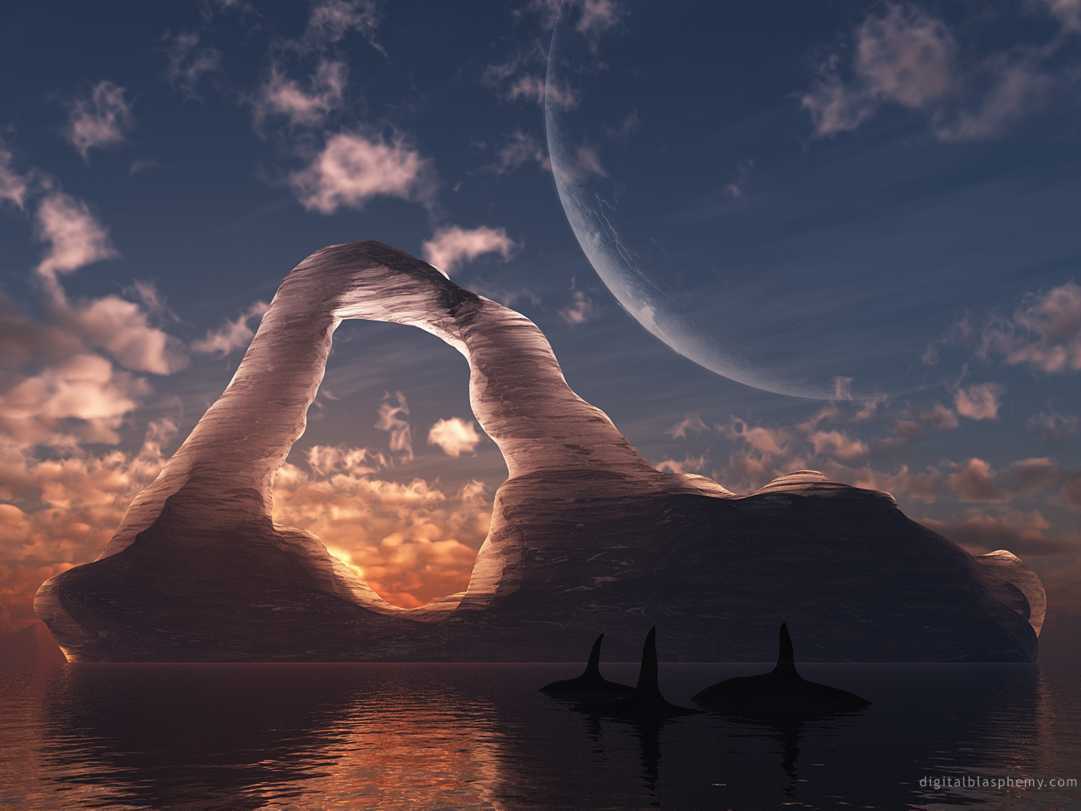 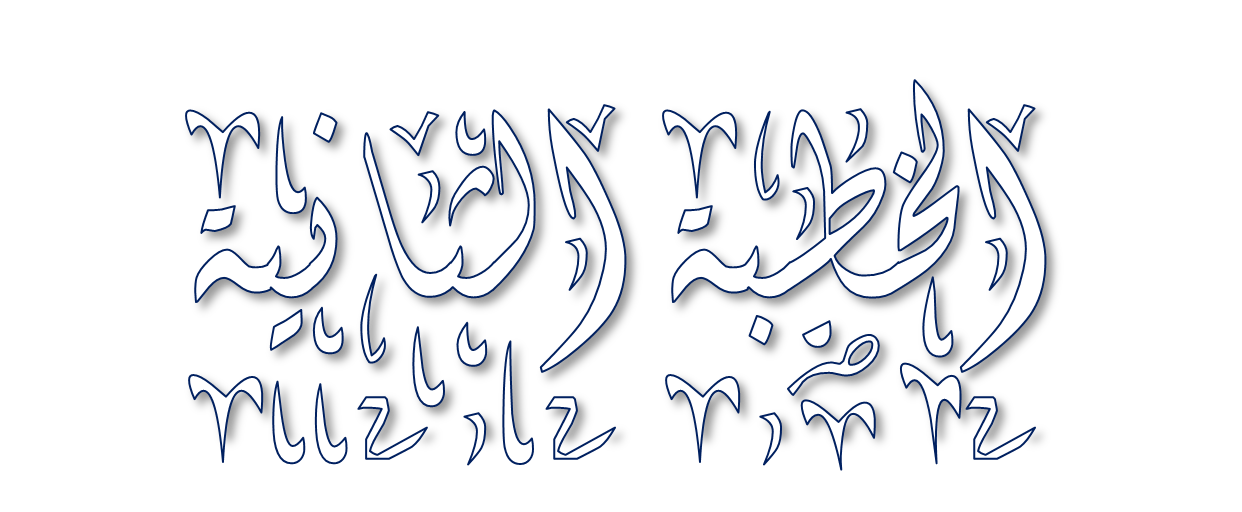 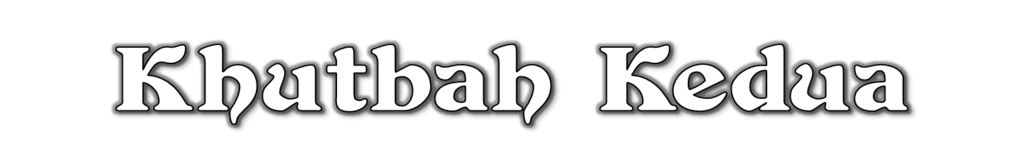 Pujian Kepada Allah S.W.T.
الْحَمْدُ لِلَّهِ
Segala puji-pujian hanya 
bagi Allah S.W.T.
Syahadah
وَأَشْهَدُ أَن لآ إِلَهَ إِلاَّ اللهُ وَحْدَهُ لاَ شَرِيْكَ لَهُ، وَأَشْهَدُ أَنَّ سَيِّدَنَا مُحَمَّدًا عَبْدُهُ وَرَسُوْلُهُ.
Dan aku bersaksi  bahawa sesungguhnya tiada tuhan melainkan Allah, Yang Maha Esa, tiada sekutu bagi-Nya, dan juga aku bersaksi bahawa junjungan kami (Nabi) Muhammad (S.A.W) hamba-Nya dan rasul-Nya.
Selawat Ke Atas 
Nabi Muhammad S.A.W
اللَّهُمَّ صَلِّ وَسَلِّمْ وَبَارِكْ عَلَى سَيِّدِنَا مُحَمَّدٍ، وَعَلَى آلِهِ وَأَصْحَابِهِ أَجْمَعِيْنَ
Ya Allah, cucurilah rahmat, kesejahteraan dan keberkatan ke atas junjungan kami (Nabi) Muhammad (S.A.W) dan ke atas keluarganya dan sekalian para sahabatnya.
Seruan Takwa
اتَّقُوا اللَّهَ فَقَدْ فَازَ الْمُتَّقُوْنَ
Bertakwalah kepada Allah dengan sebenar-benarnya, sesungguhnya berjayalah orang-orang yang bertaqwa.
Seruan
Memperbanyakkan ucapan selawat dan salam kepada Rasulullah SAW
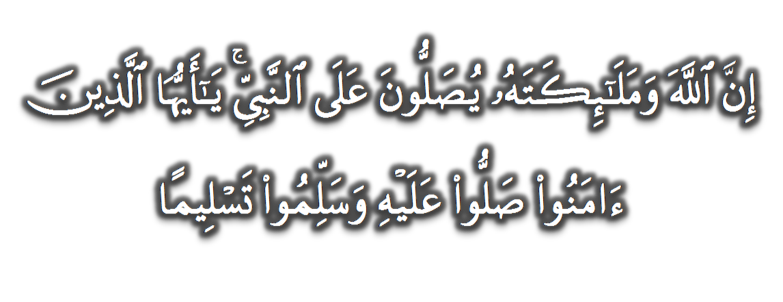 (Surah Al-Ahzab : Ayat 56)
“Sesungguhnya Allah Taala Dan Para MalaikatNya Sentiasa Berselawat Ke Atas Nabi (Muhammad).
Wahai Orang-orang Beriman! Berselawatlah Kamu 
Ke Atasnya Serta Ucapkanlah Salam Sejahtera Dengan Penghormatan Ke Atasnya Dengan Sepenuhnya”.
Selawat
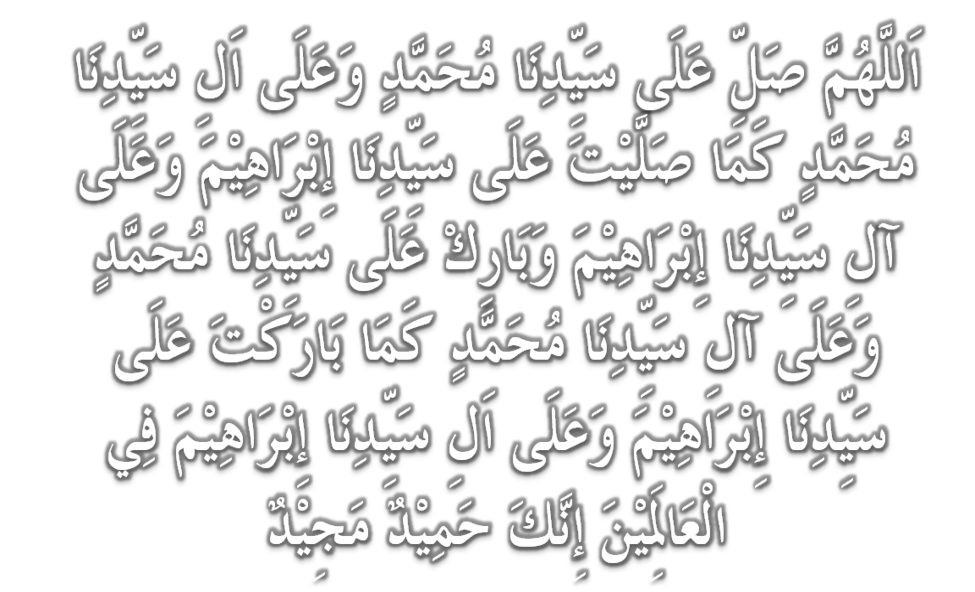 DOA
اللَّهُمَّ اغْفِرْ لِلْمُؤْمِنِيْنَ وَالْمُؤْمِنَاتِ، وَالمُسْلِمِيْنَ وَالْمُسْلِمَاتِ الأَحْيَاءِ مِنْهُمْ وَالأَمْوَات، 
إِنَّكَ سَمِيْعٌ قَرِيْبٌ مُجِيْبُ الدَّعَوَات.
اللَّهُمَّ ادْفَعْ عَنَّا الْبَلاءَ وَالْوَبَاءَ وَالْفَحْشَاءَ
 مَا لا يَصْرِفُهُ غَيْرُكَ
DOA
اللَّهُمَّ إِنَّا نَعُوذُ بِكَ مِنَ البَرَصِ وَالْجُنُونِ وَالْجُذَامِ وَمِن سَيِّئِ الأَسْقَامِ. 

اللَّهُمَّ اشْفِ مَرْضَانَا وَارْحَمْ مَّوْتَانَا، وَالْطُفْ بِنَا فِيمَا نَزَلَ بِنَا
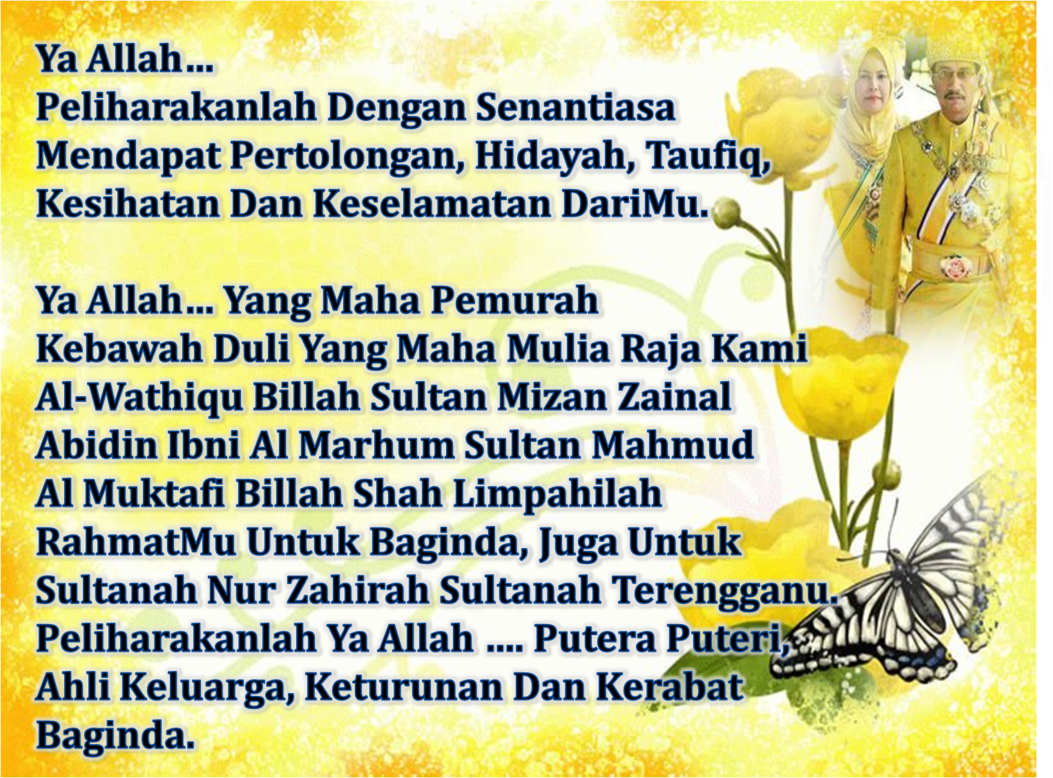 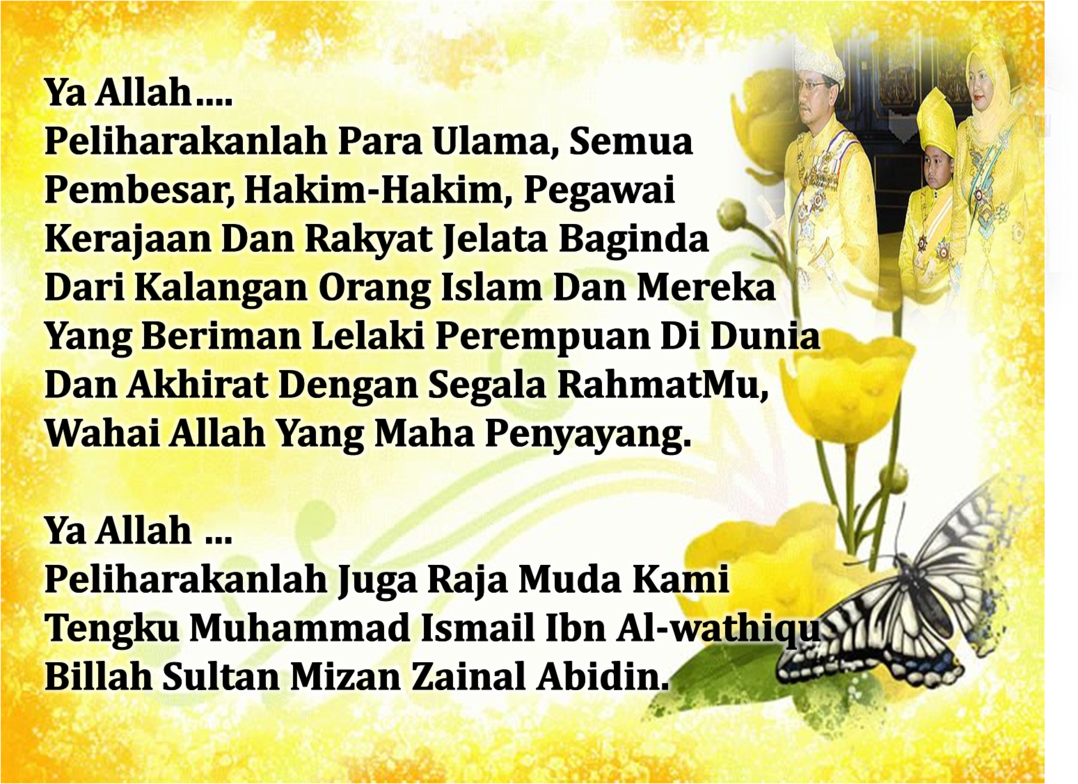 DOA …
Ya Allah, wahai Zat Yang Maha Pengasih . . .

Hindarilah kami daripada segala malapetaka, bala bencana dan wabak penyakit, daripada kekejian dan kemungkaran, daripada pelbagai persengketaan, kekejaman dan huru hara, daripada kesulitan dan kesengsaraan, yang nampak mahupun yang tersembunyi . . .

Sesungguhnya Engkau Maha Berkuasa
 atas segala sesuatu
DOA PENUTUP…
رَبَّنَا آتِنَا فِي الدُّنْيَا حَسَنَةً وَفِي الآخِرَةِ حَسَنَةً 
 وَقِنَا عَذَابَ النَّارِ.
Kurniakanlah Kepada Kami Kebaikan Di Dunia Dan Kebaikan Di Akhirat Serta Hindarilah Kami Dari Seksaan Neraka


 وَصَلَّى اللهُ عَلىَ سَيِّدِنَا مُحَمَّدٍ وَعَلىَ آلِهِ وَصَحْبِهِ وَسَلَّمْ.
 وَالْحَمْدُ للهِ رَبِّ الْعَالَمِيْنَ
عِبَادَ اللهِ!

اُذْكُرُوْا اللهَ الْعَظِيْمَ يَذْكُرْكُمْ، 

وَاشْكُرُوْهُ عَلَى نِعَمِهِ يَزِدْكُمْ،


وَلَذِكْرُ اللهِ أَكْبَرُ، وَاللهُ يَعْلَمُ مَا تَصْنَعُوْنَ
قُوْمُوْا إِلَى صَلاتِكُمْ،

 يَرْحَمْكُمُ الله